АНО«Ресурсный центр поддержки добровольчества и гражданских инициатив Орловской области»
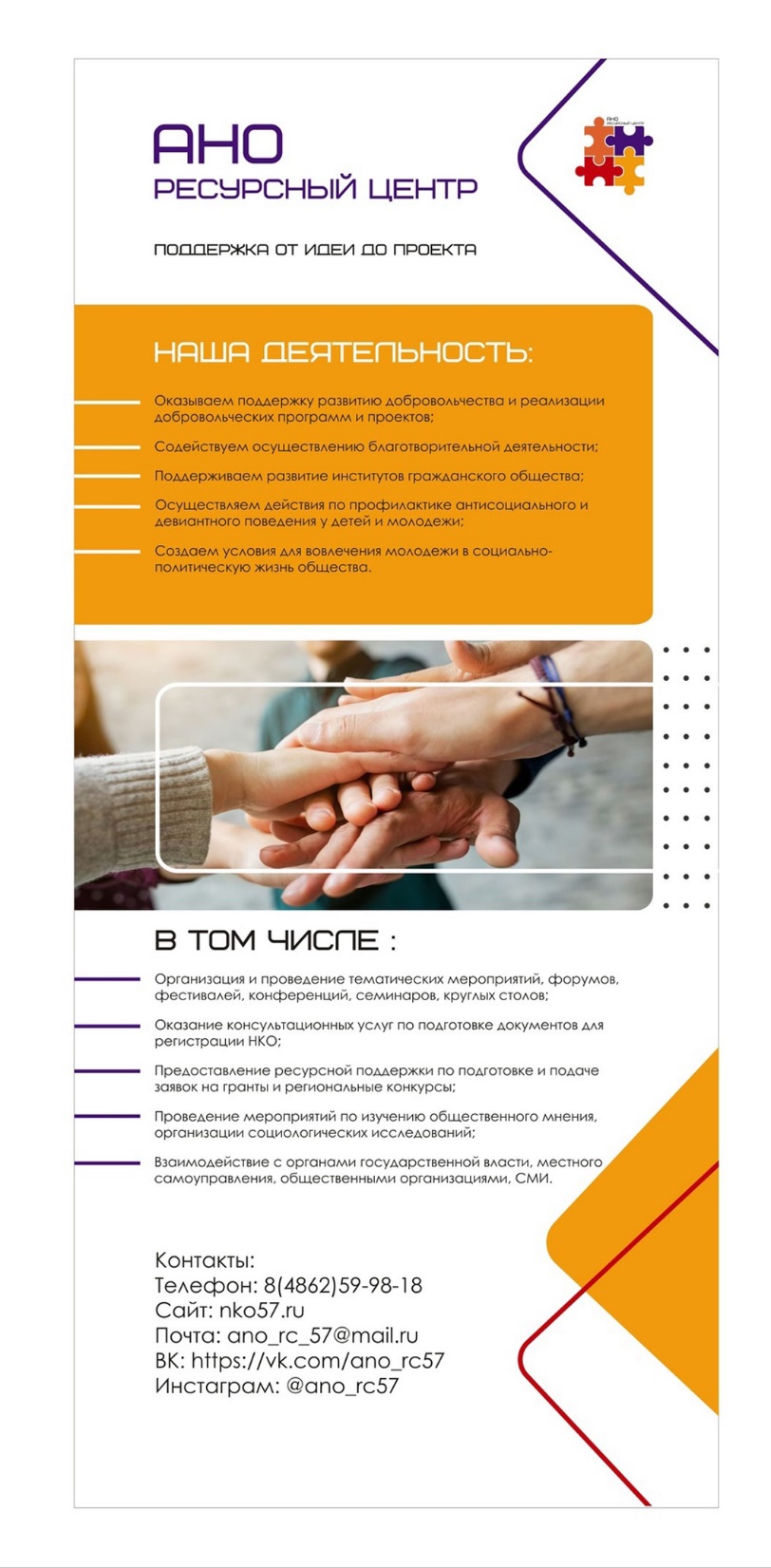 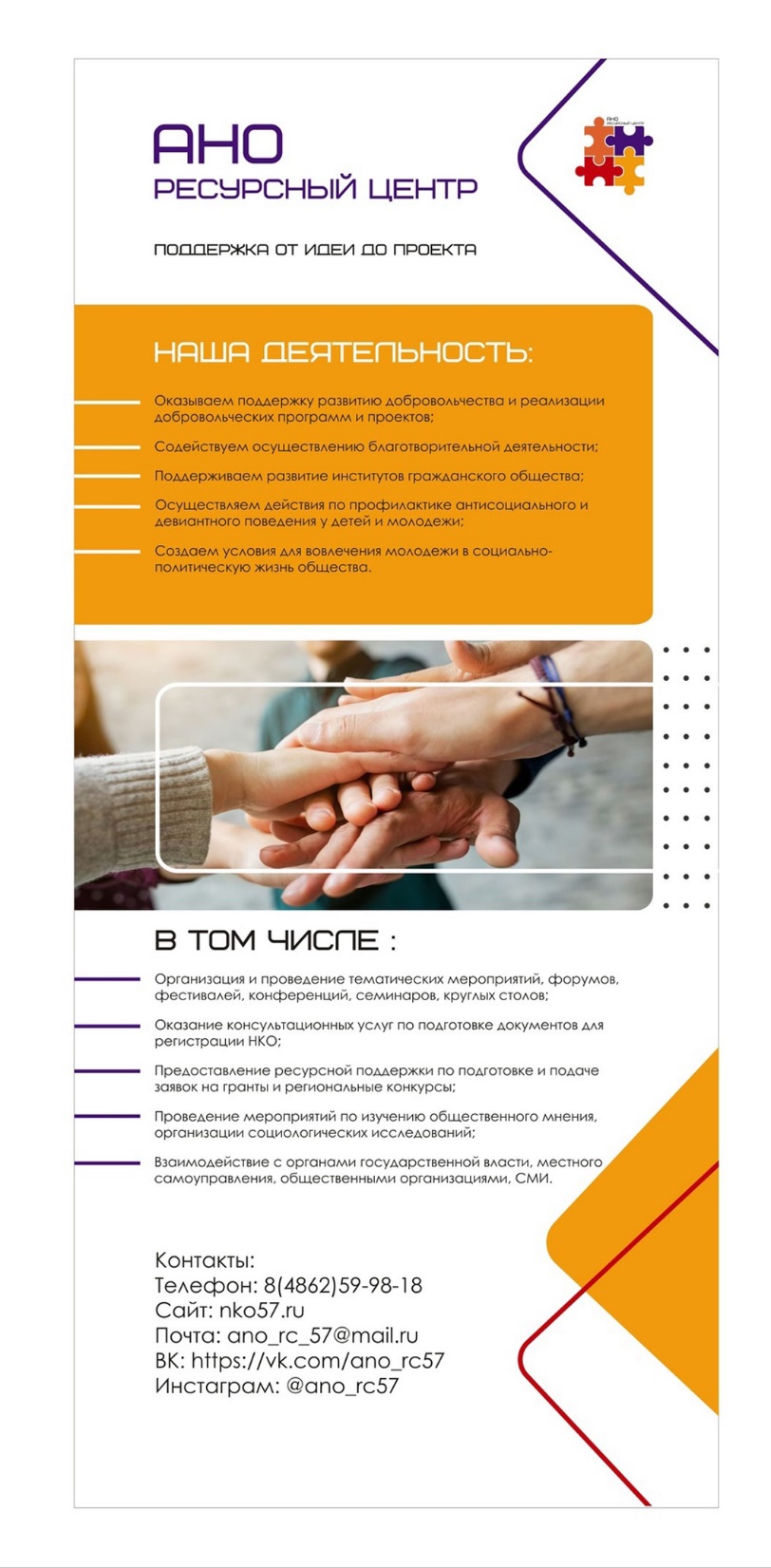 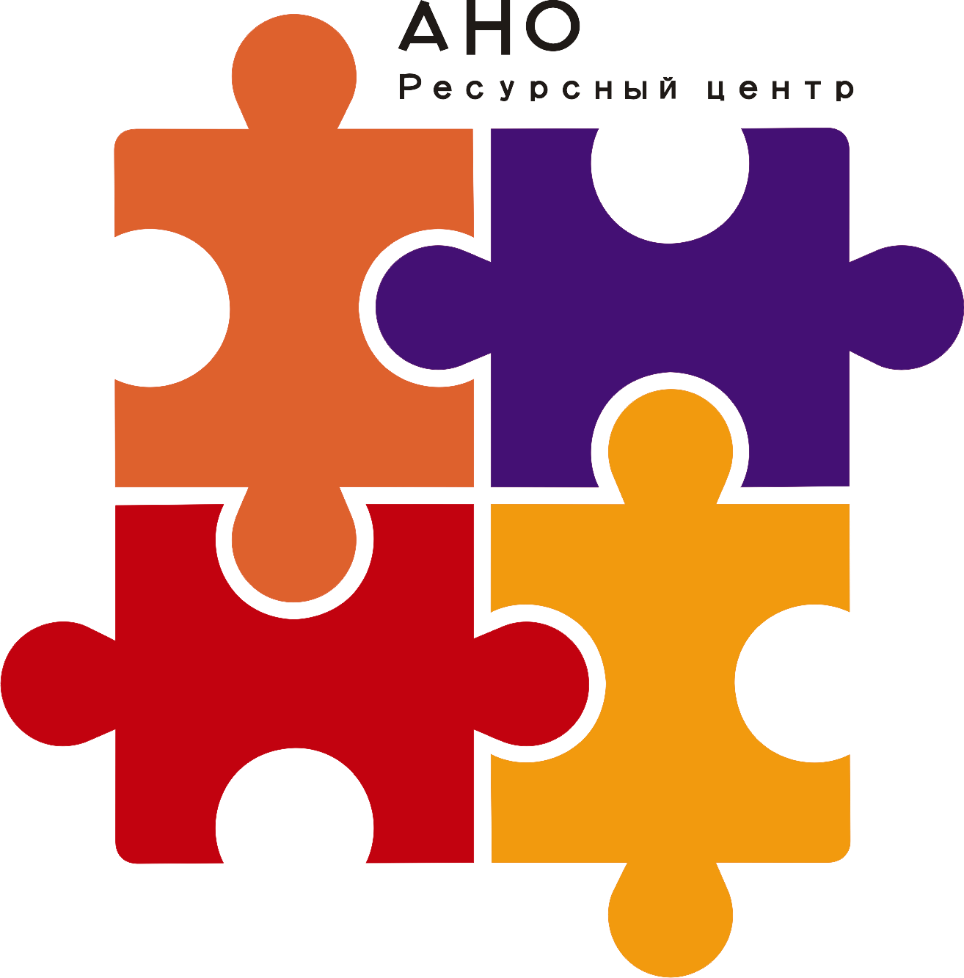 НАШИ МЕРОПРИЯТИЯВыставка фотоисторий«В объективе добрых дел»
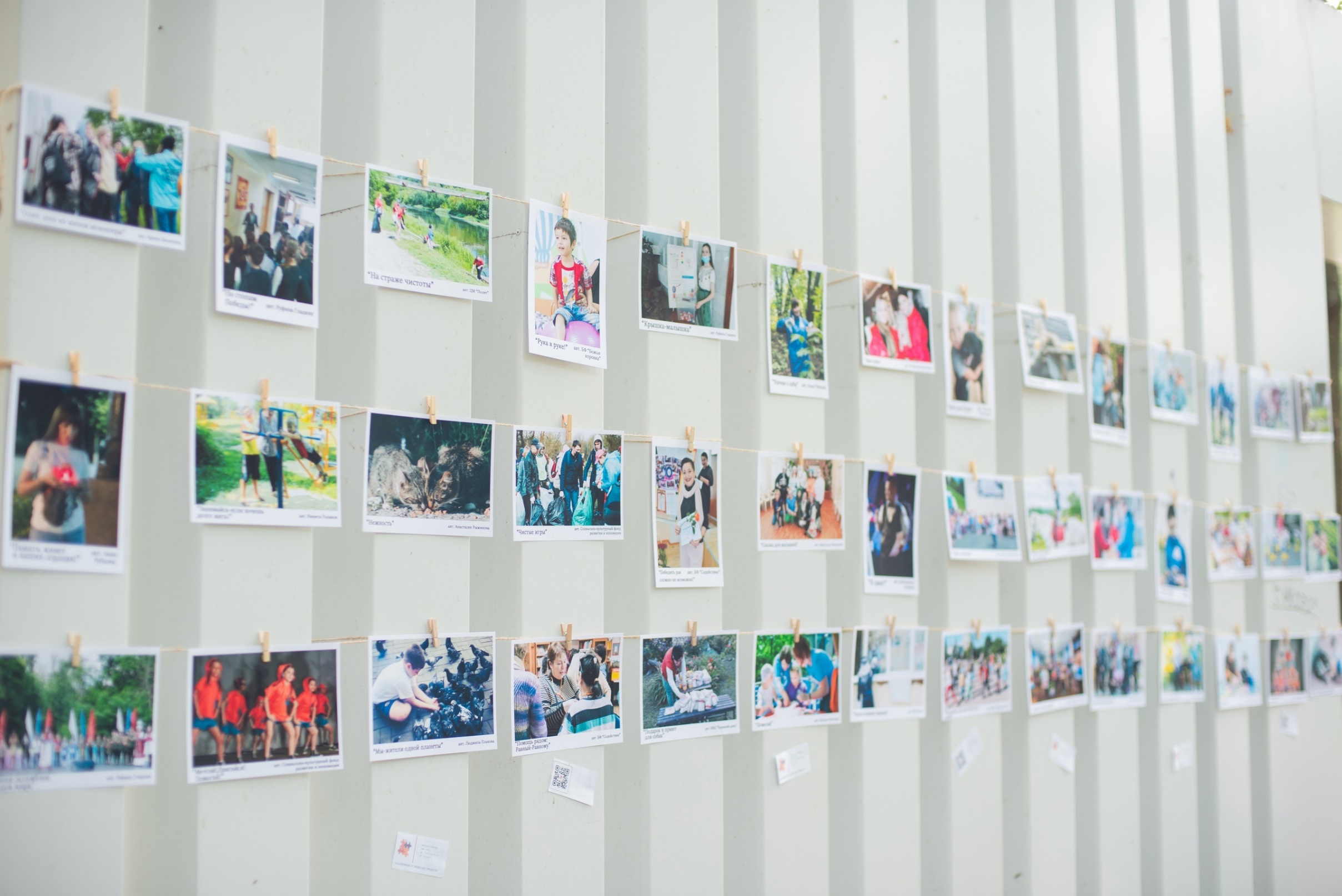 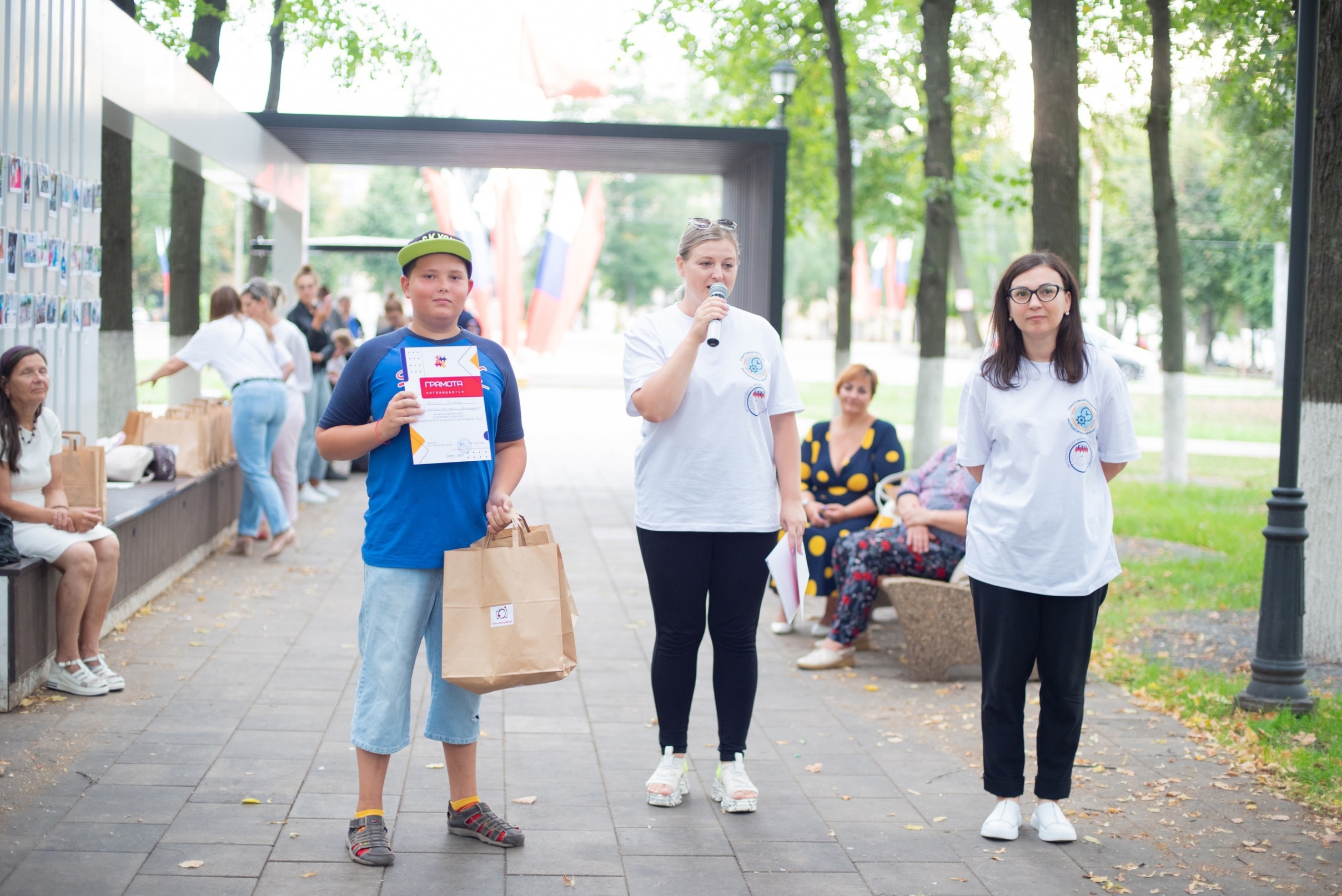 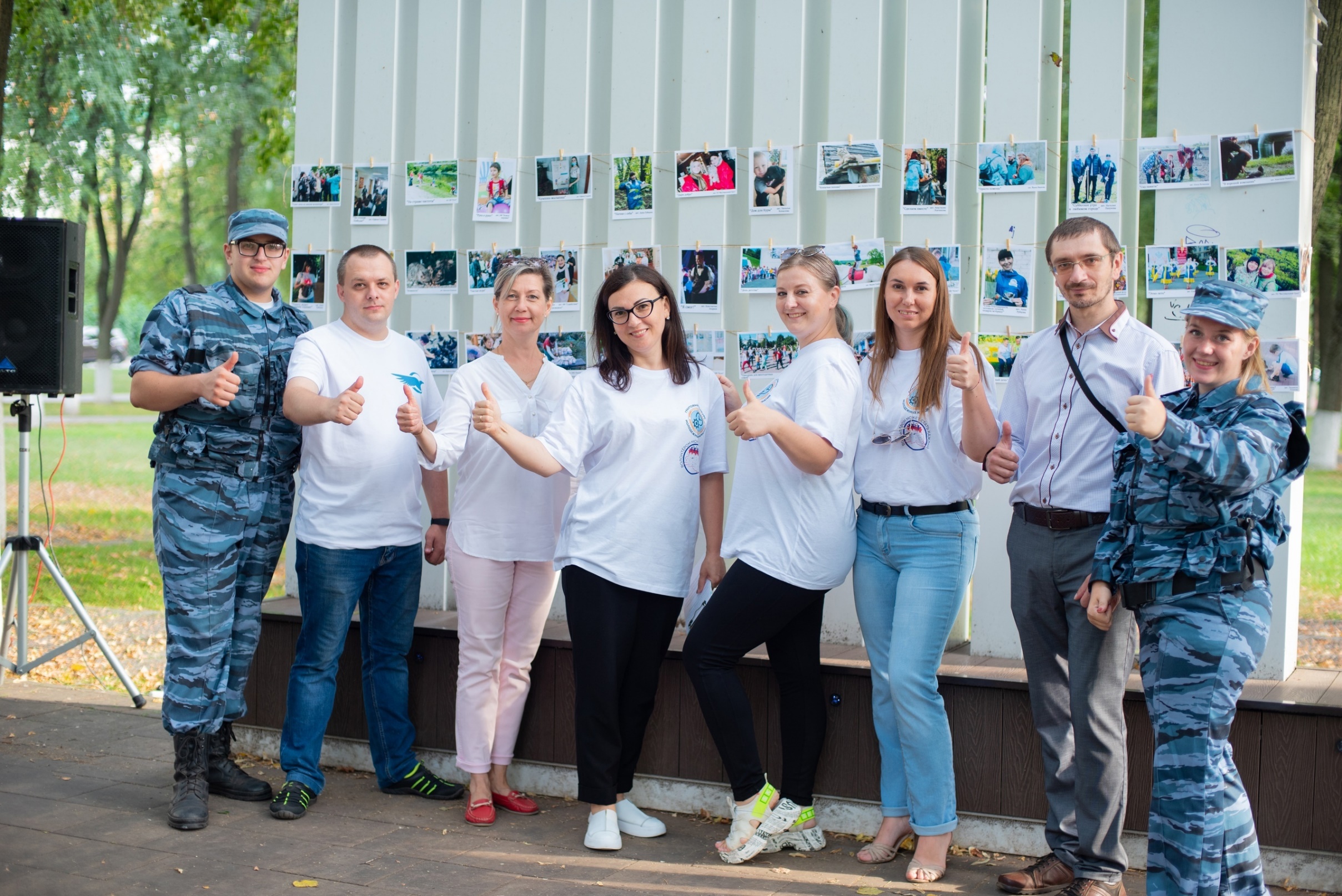 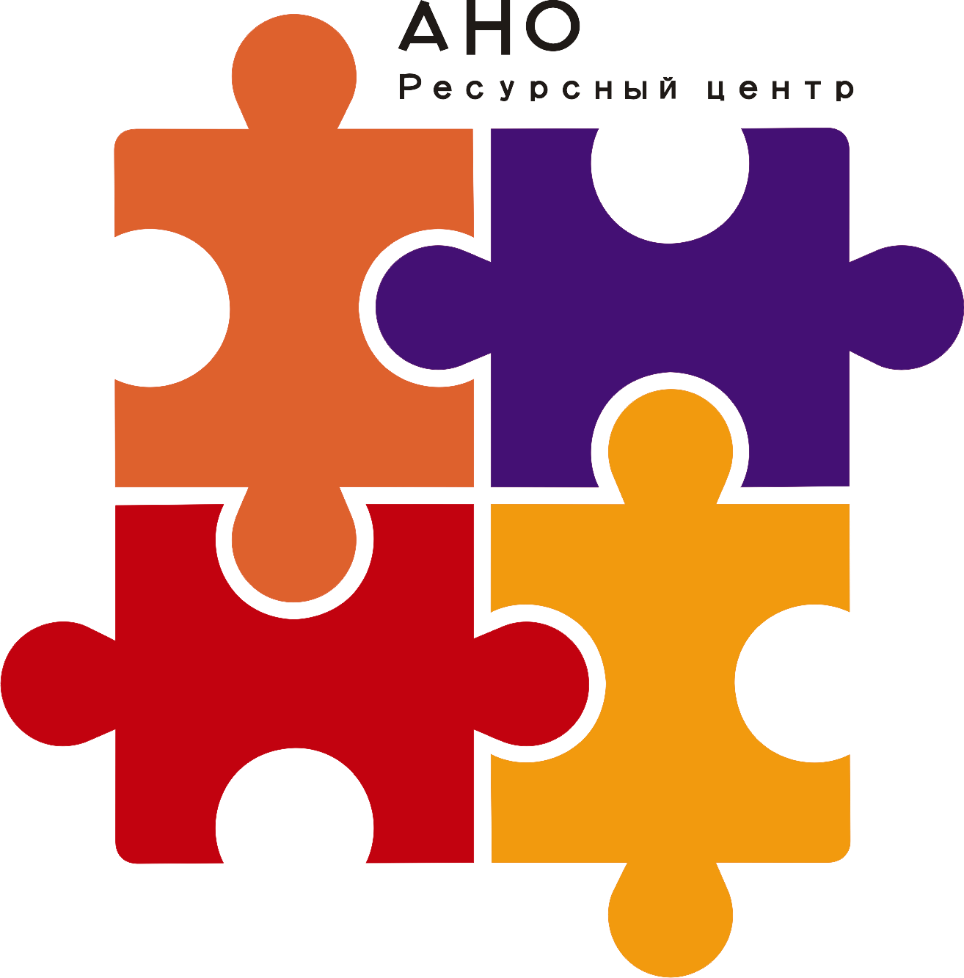 Гражданско-патриотические игры для трудных подростков
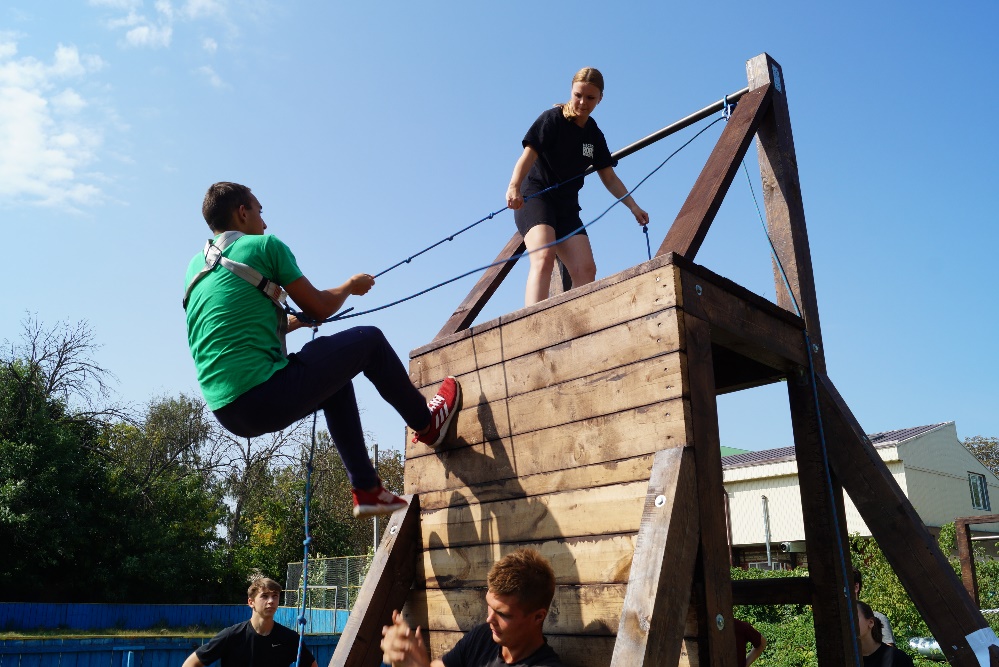 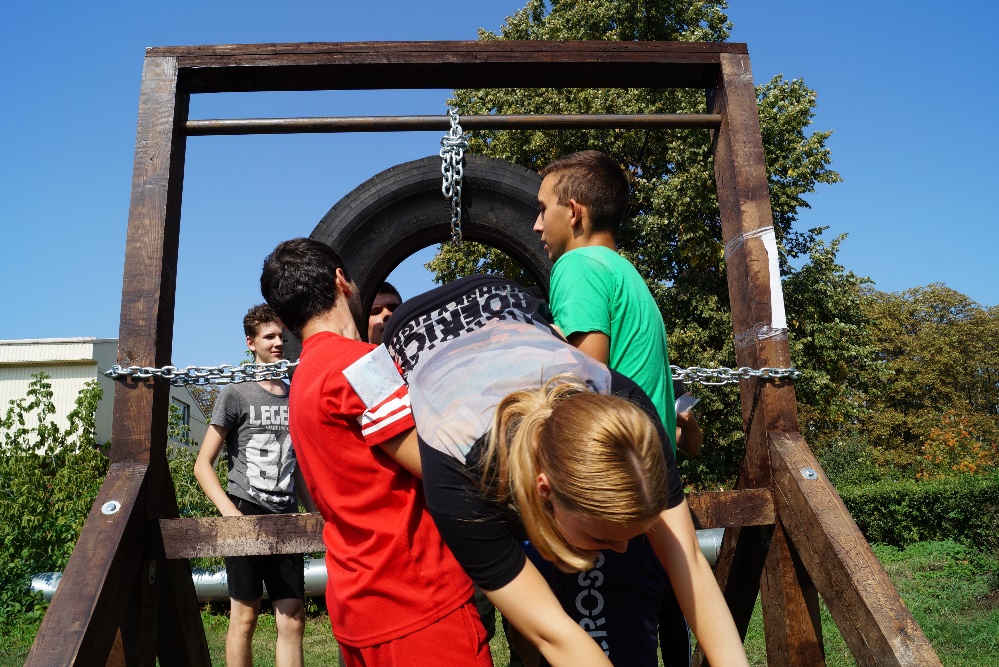 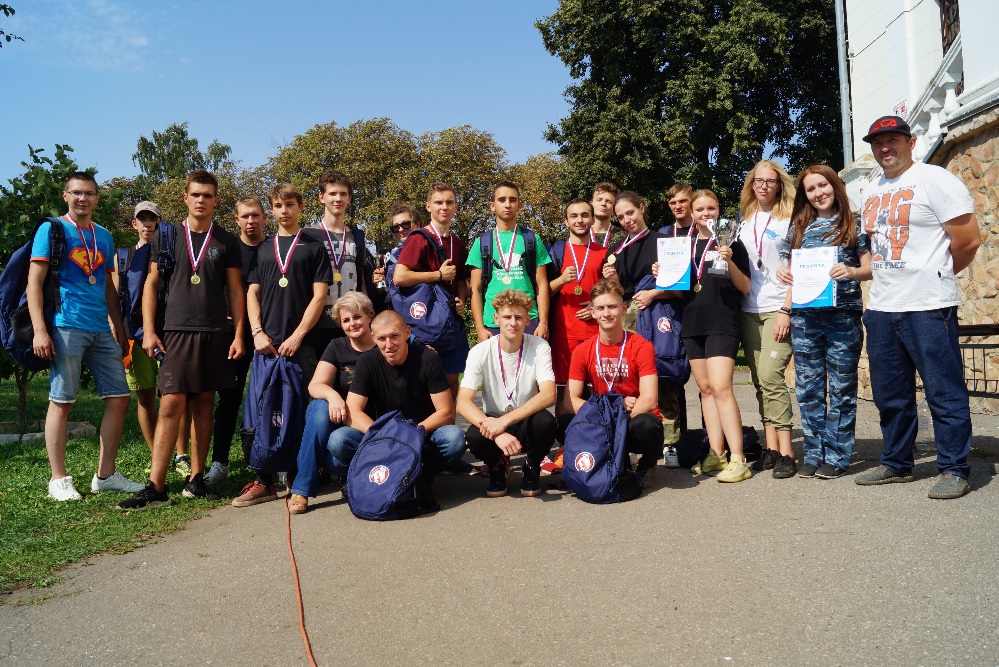 полезная программа доброй недели в рамках окружного Форума добровольцев цфо
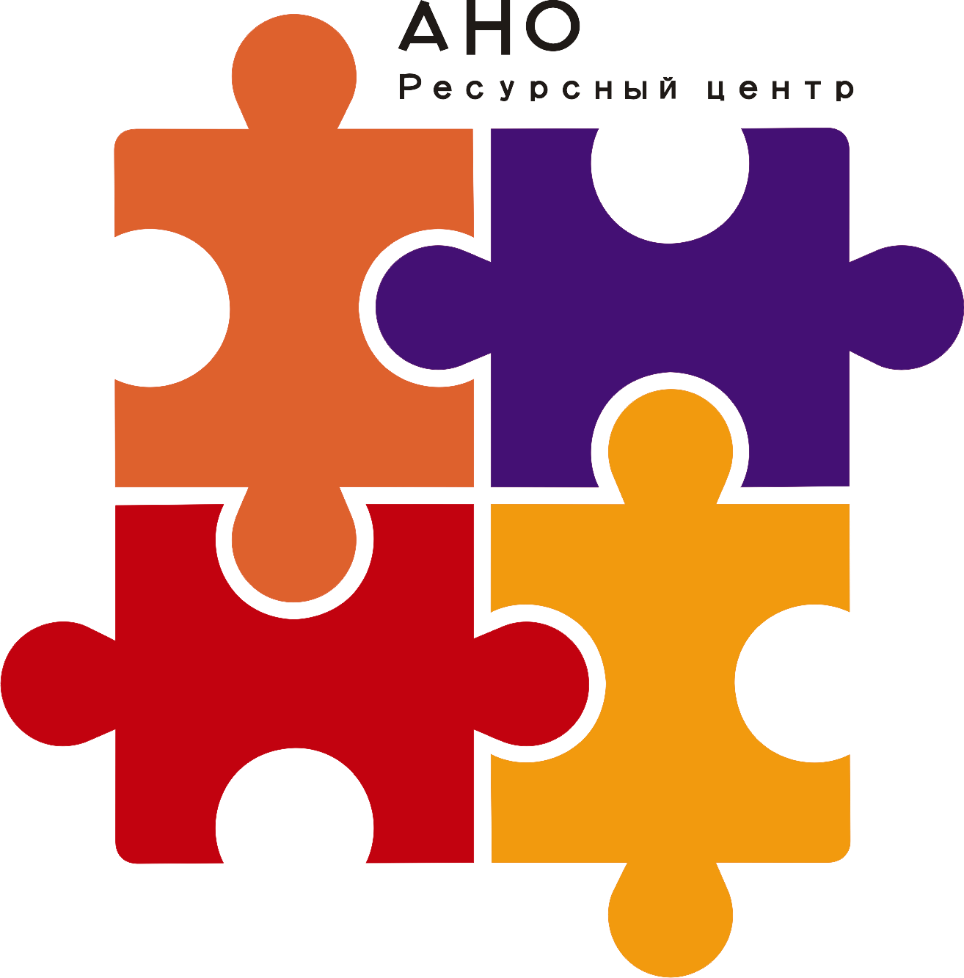 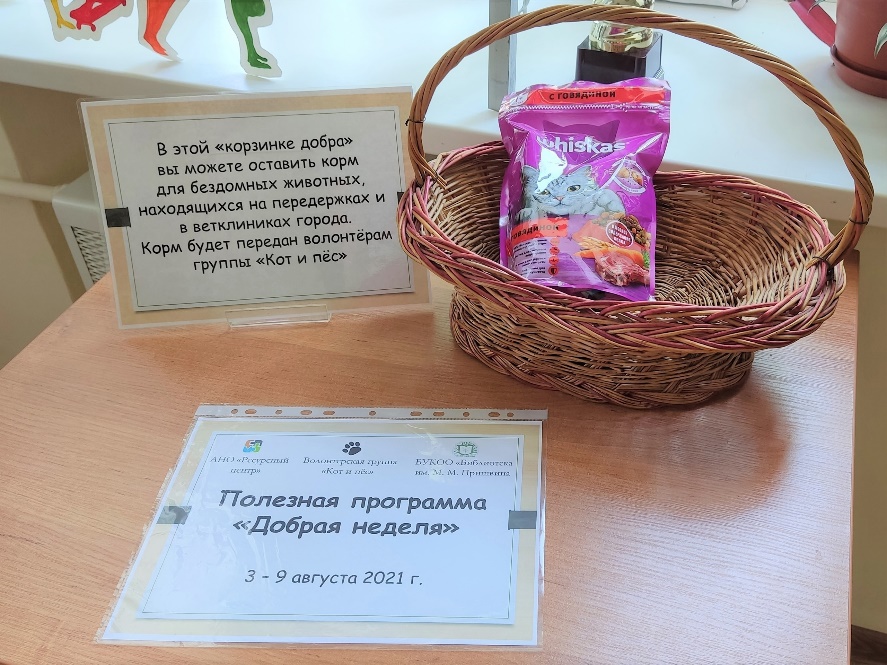 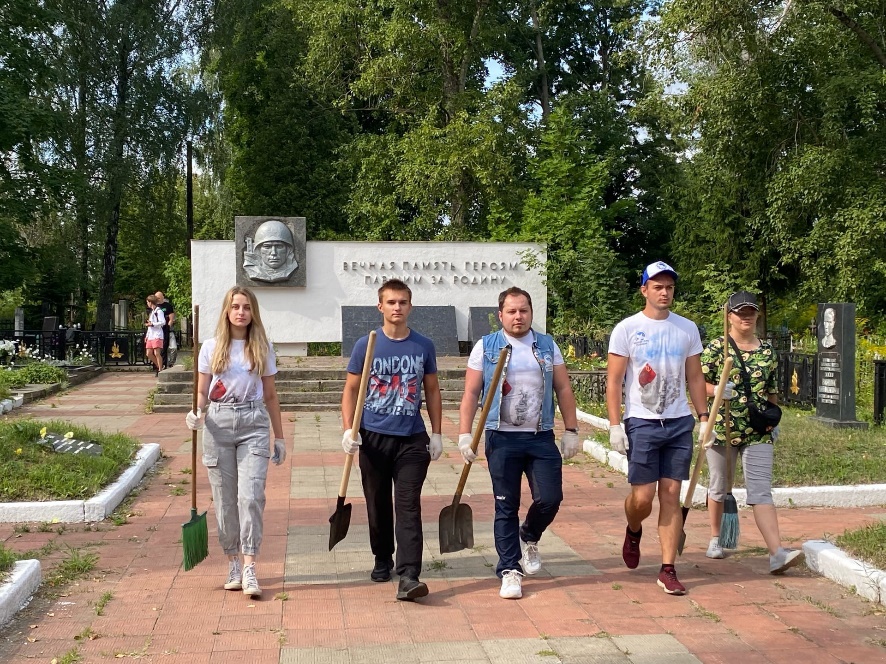 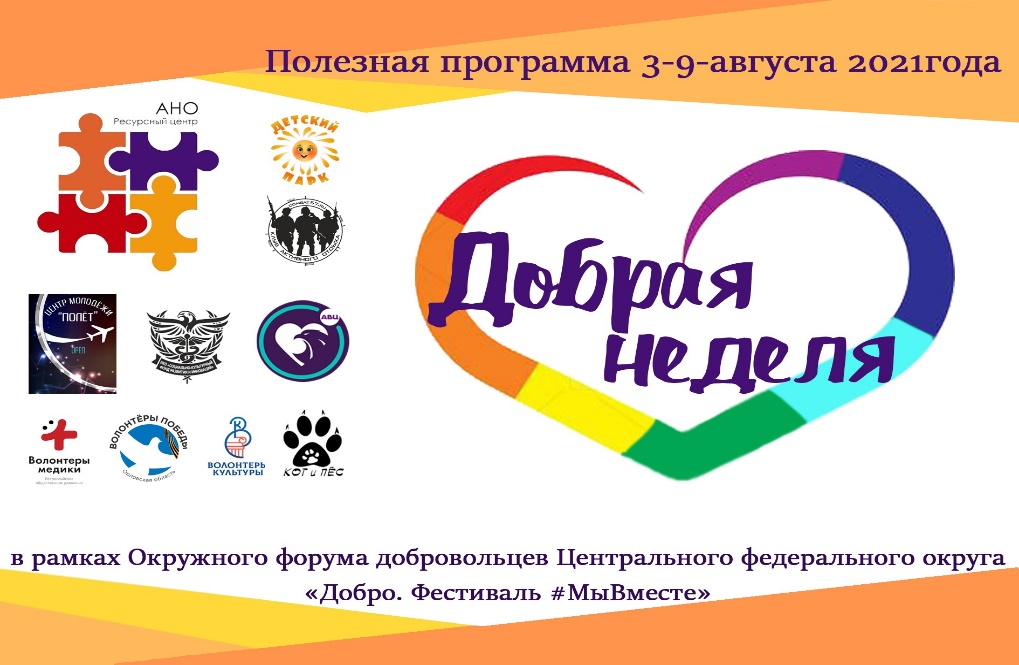 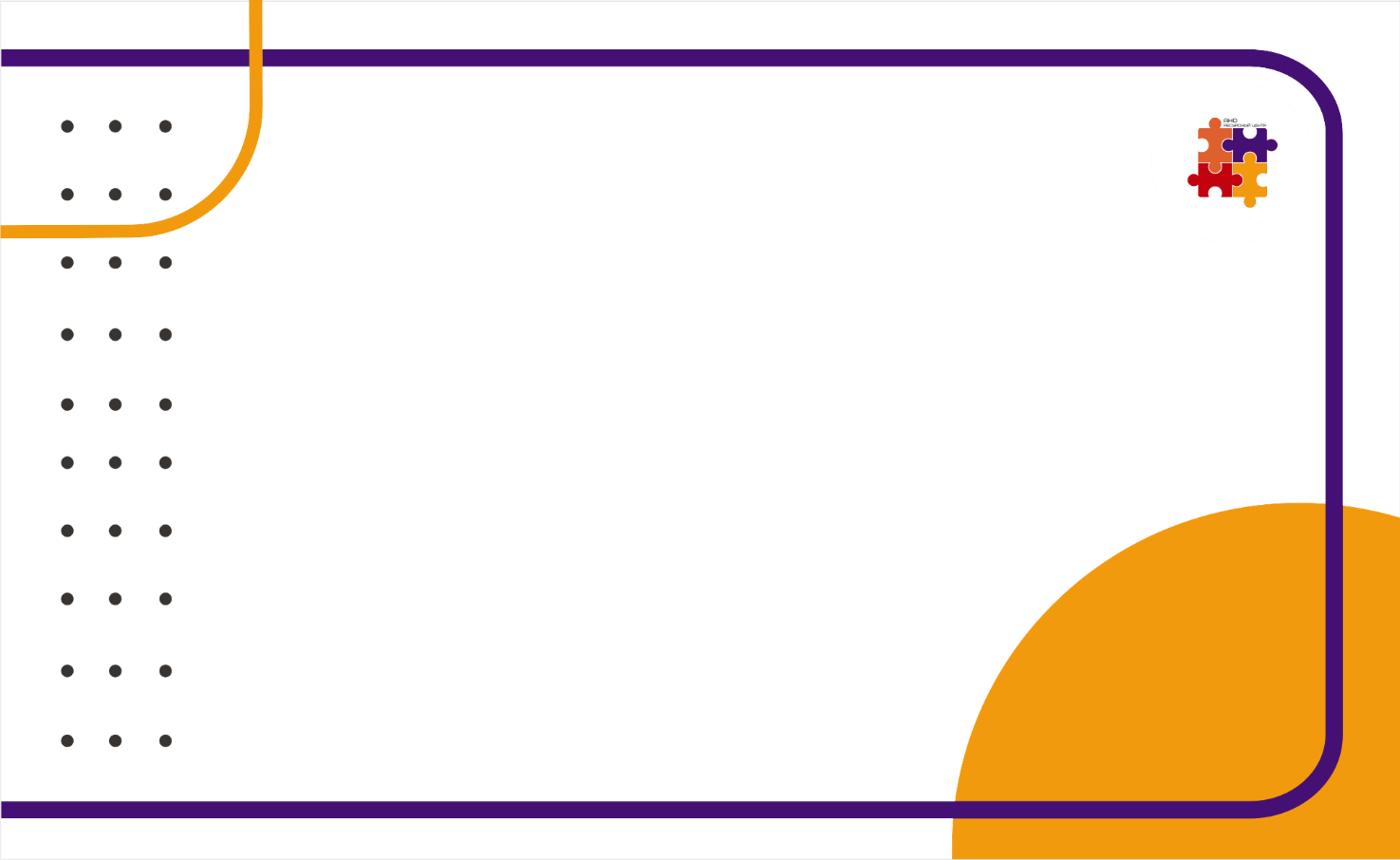 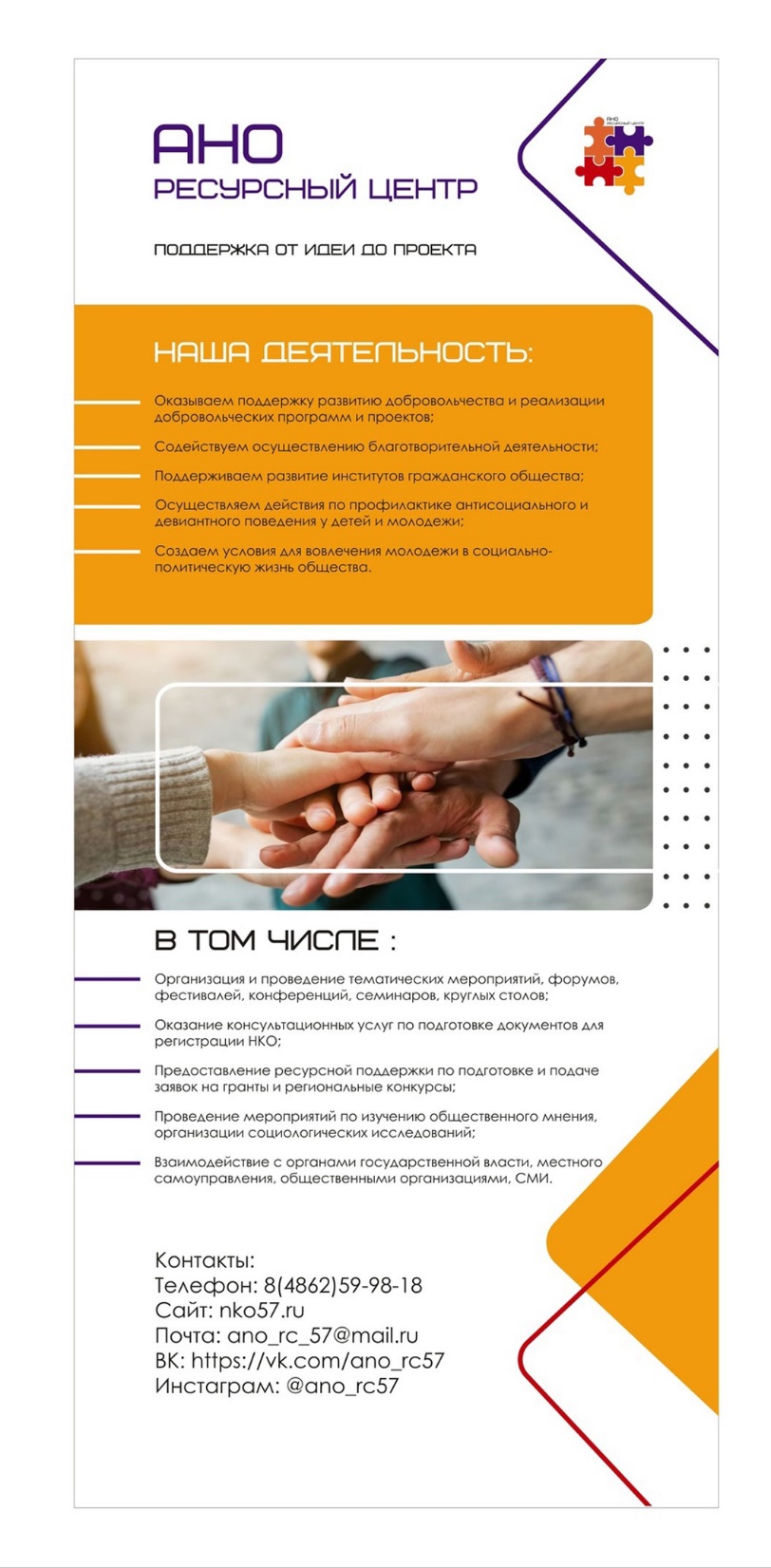